Hoàng Thị Liễu
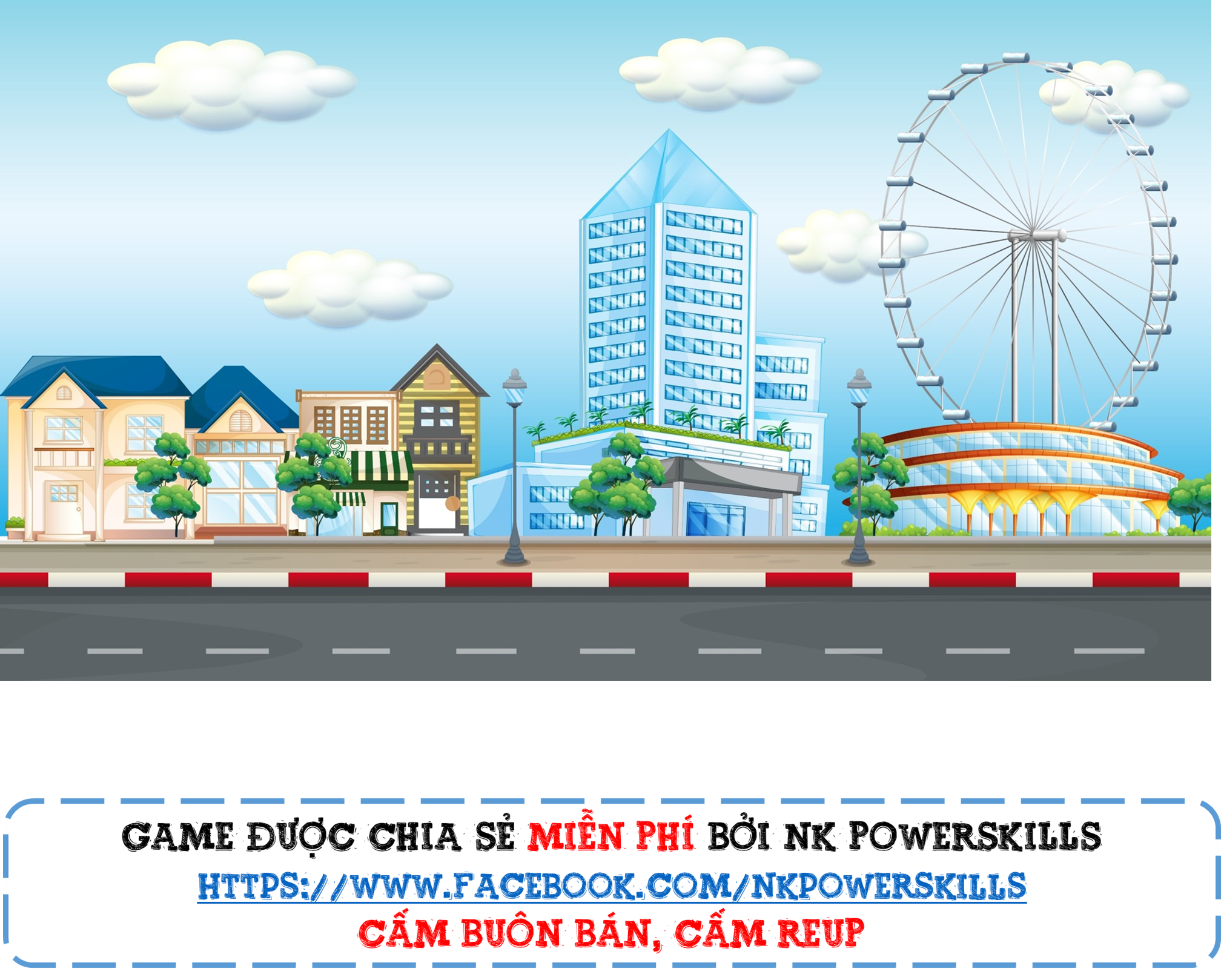 VƯỢT CHƯỚNG NGẠI VẬT
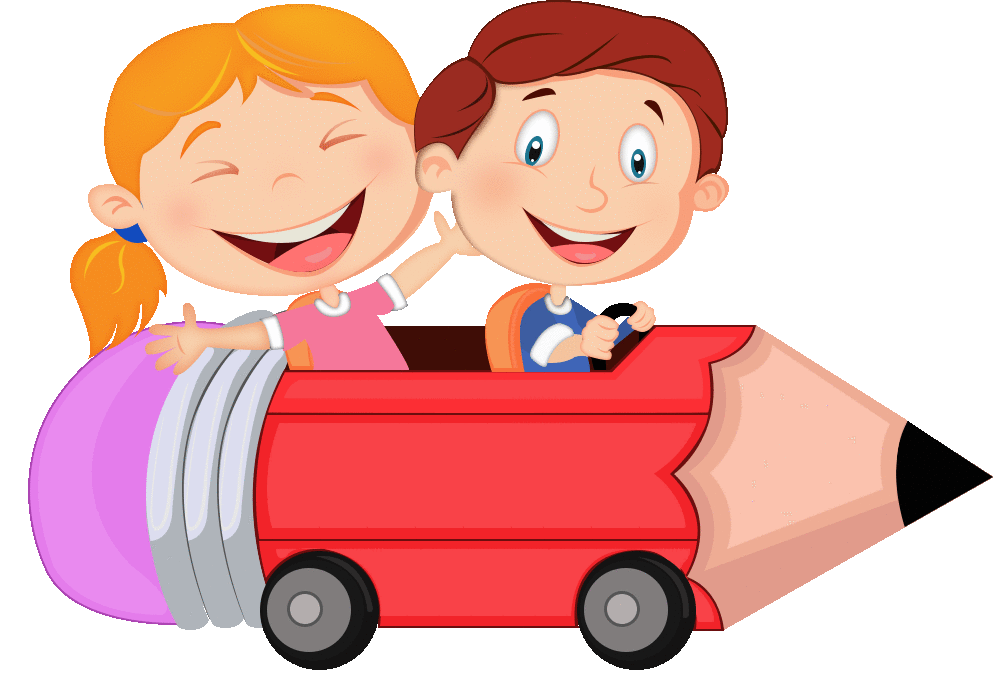 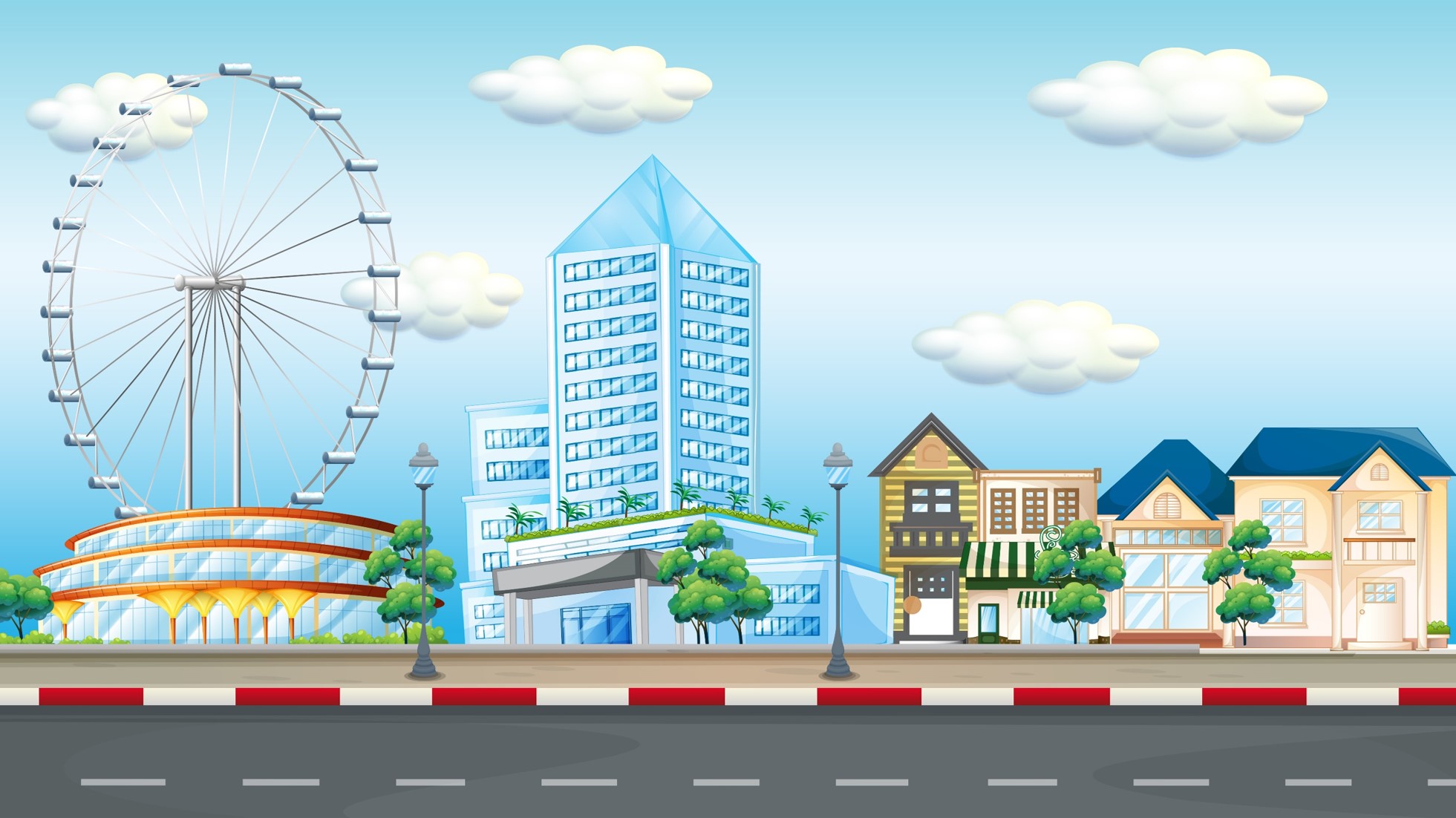 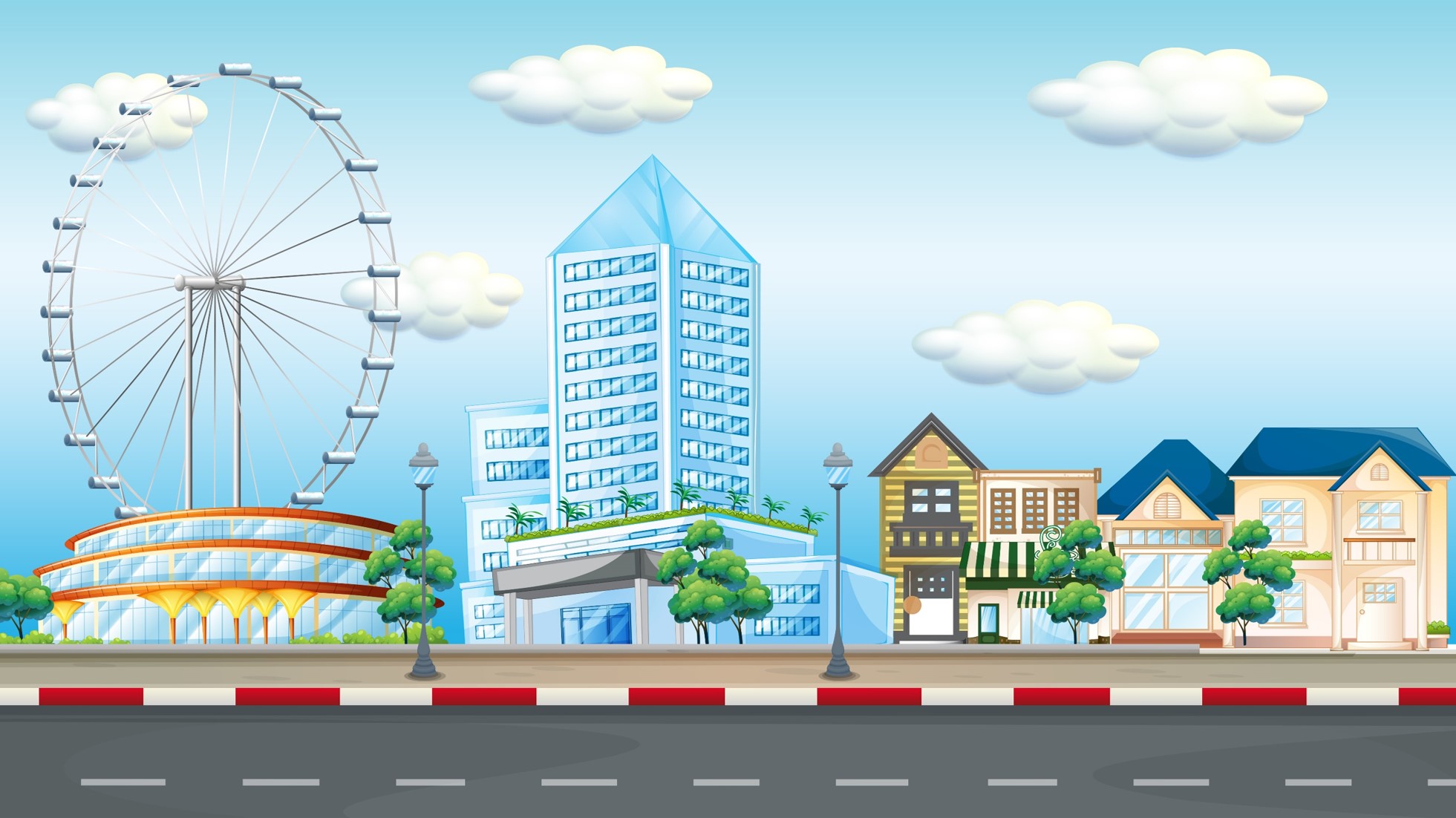 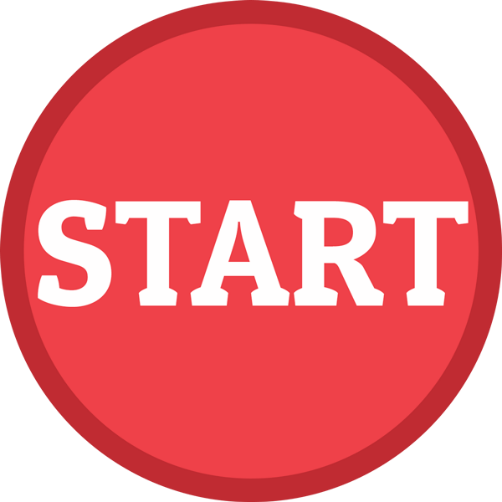 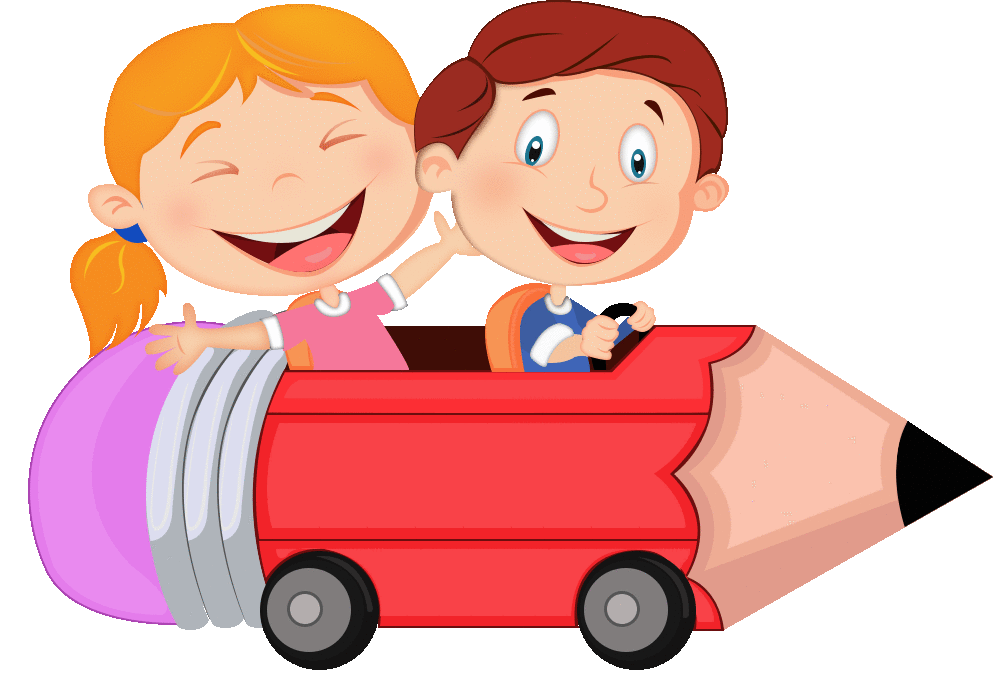 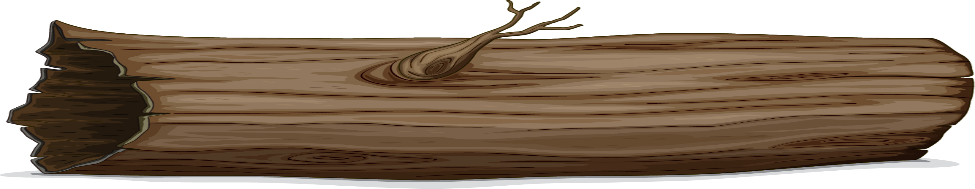 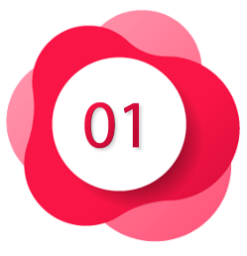 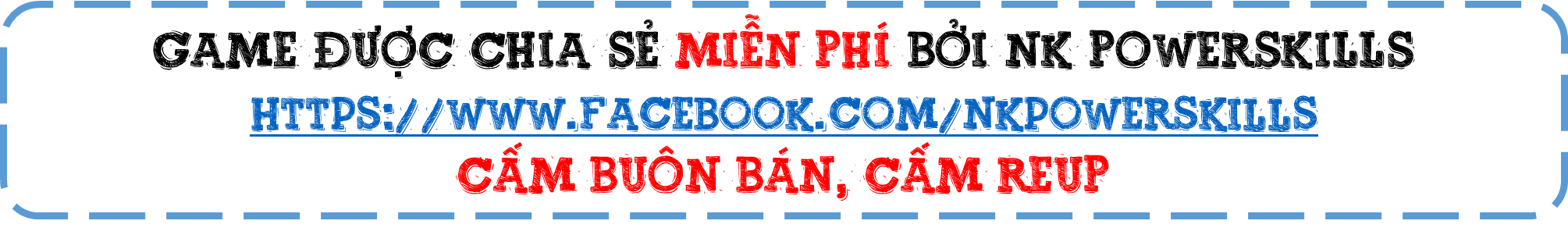 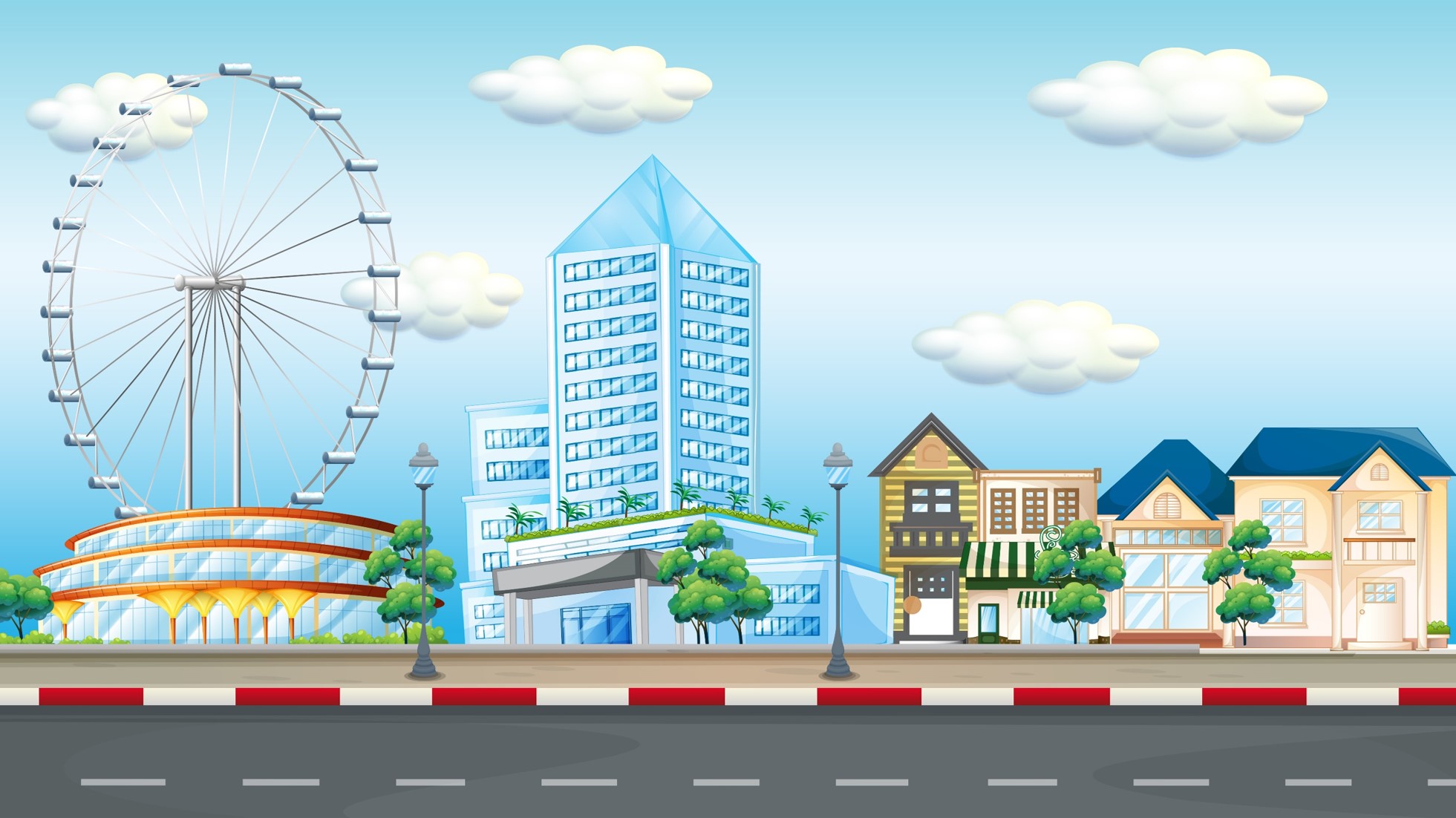 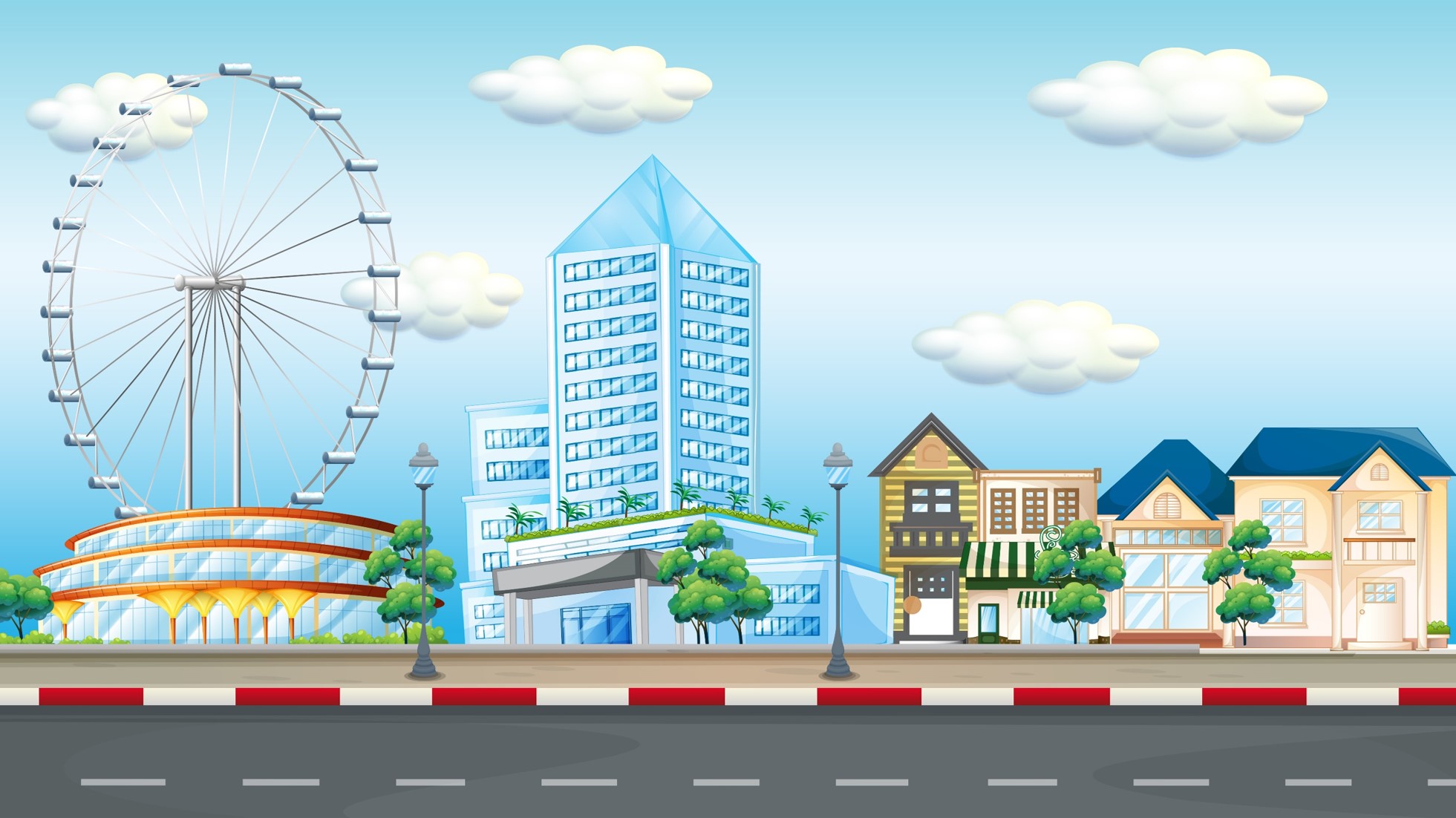 CÂU HỎI:
 Viết số biết số đó có:
 4 chục , 5 đơn vị
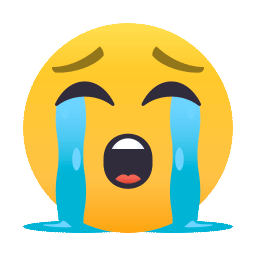 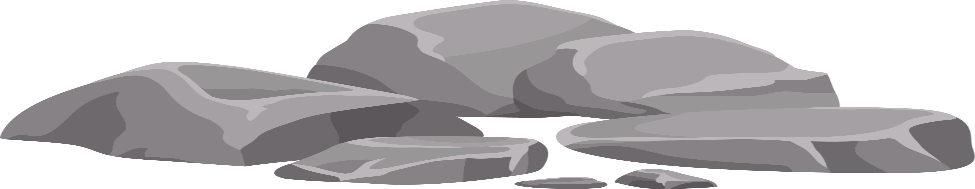 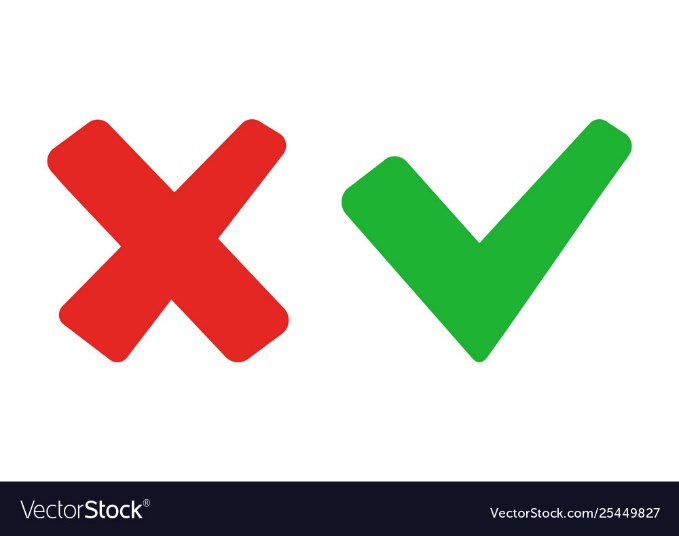 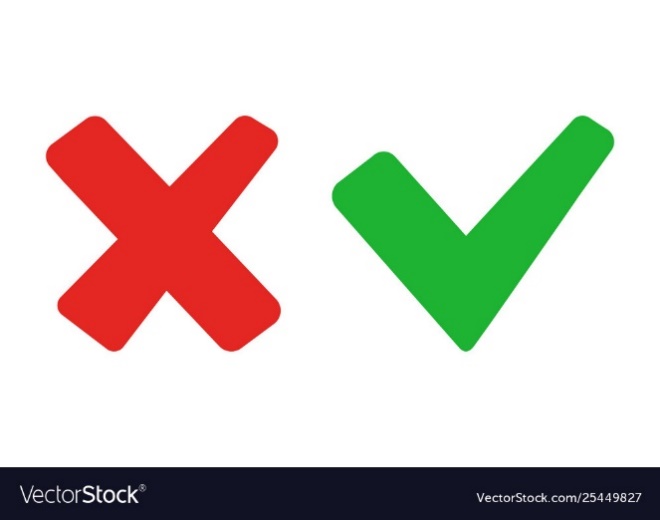 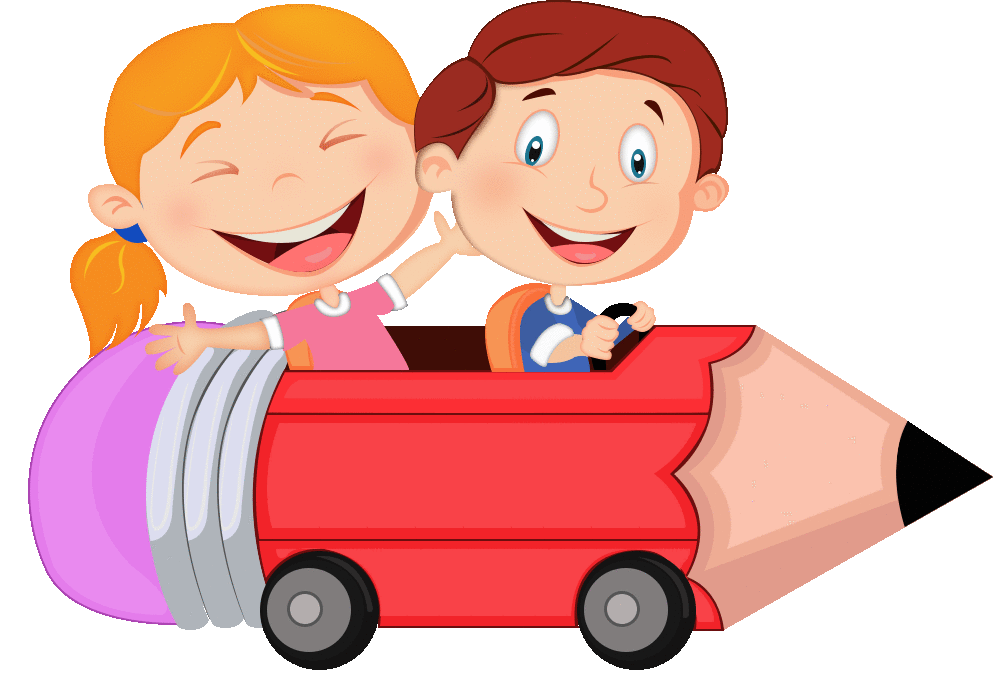 B. 45
A. 15
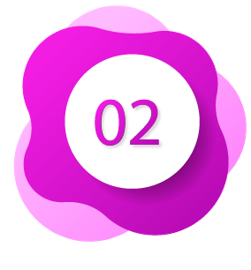 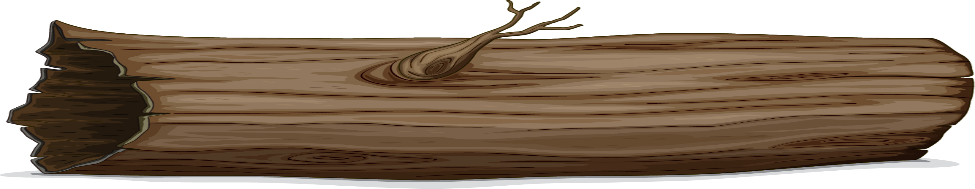 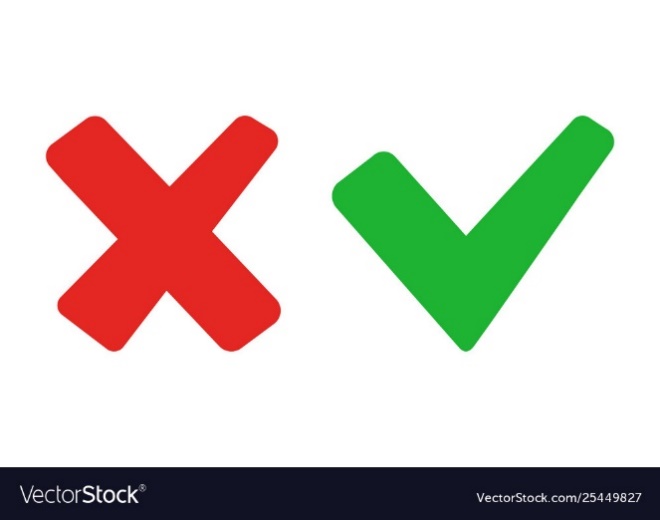 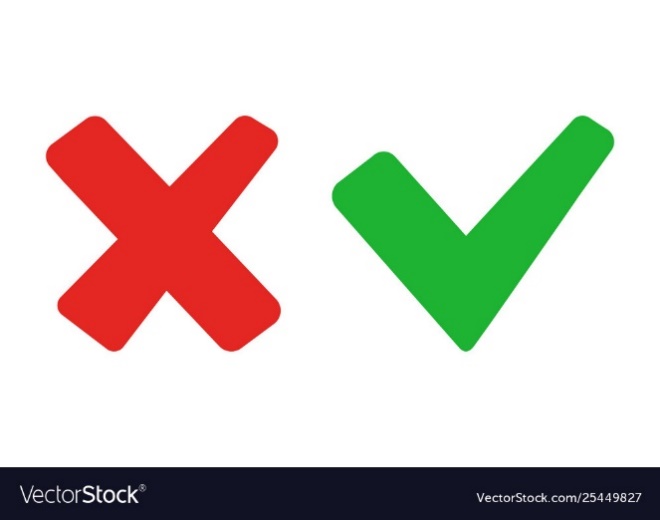 C. 54
D. 44
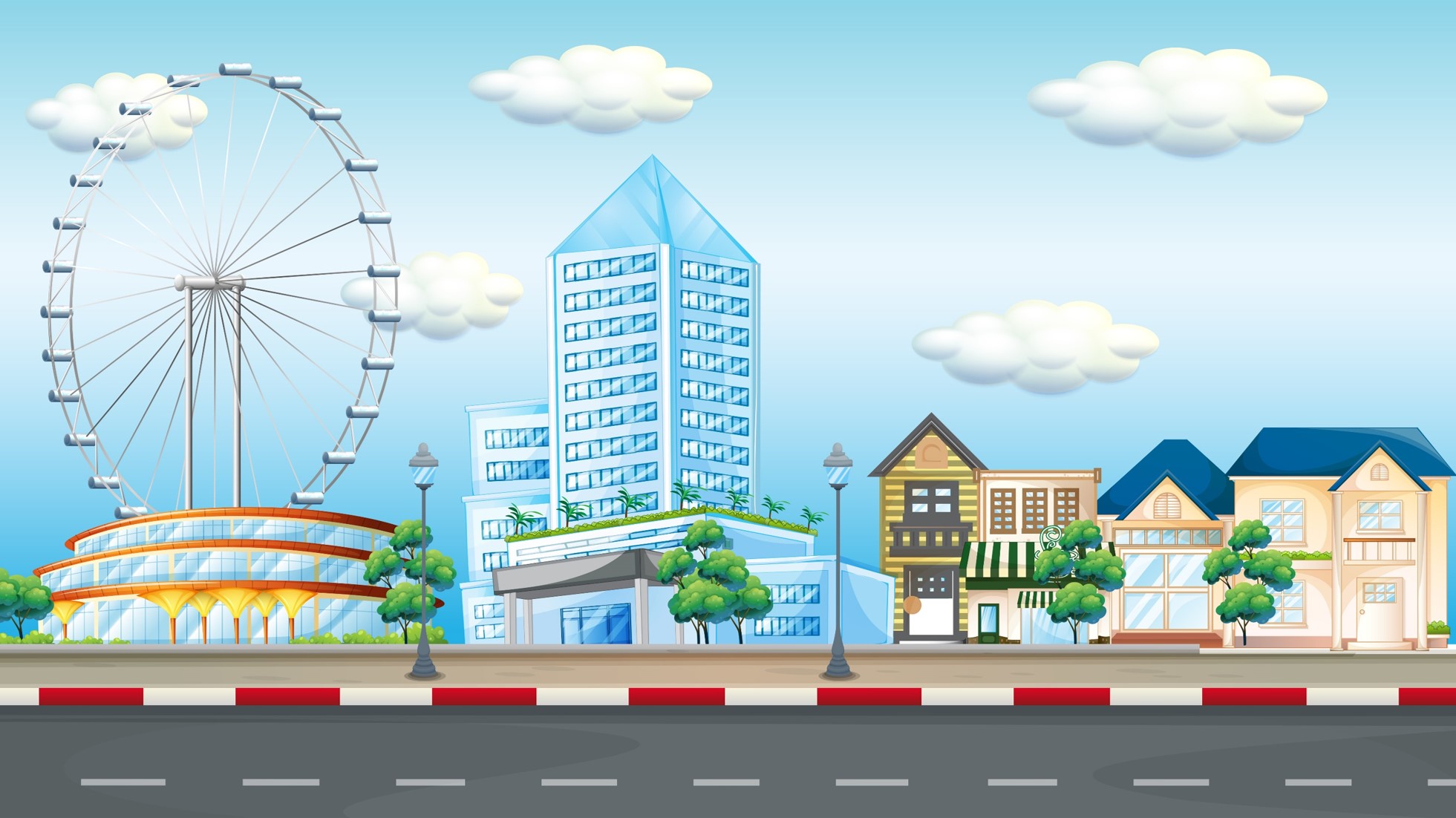 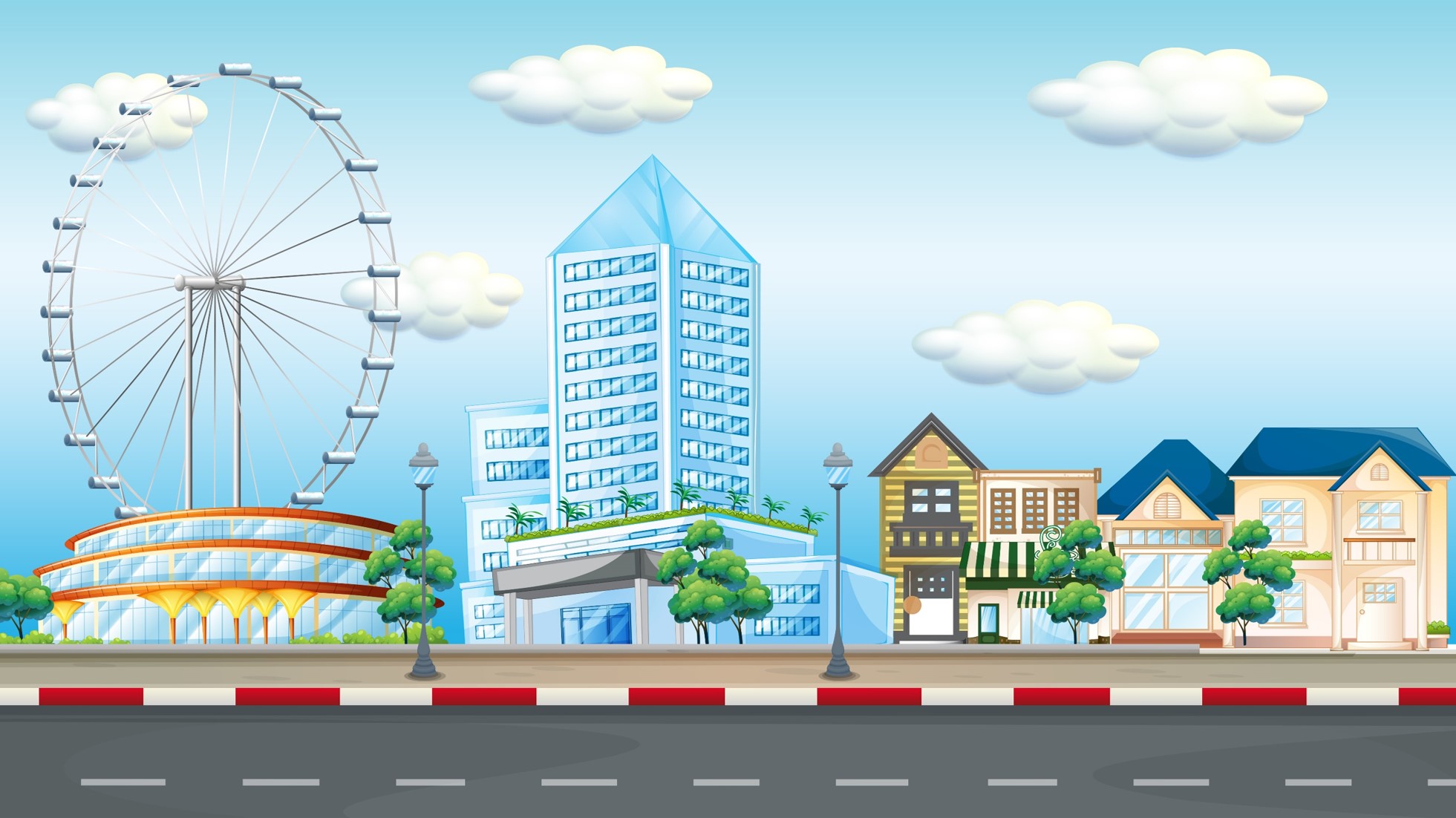 CÂU HỎI:
Viết số biết số đó có:
 9 chục , 5 đơn vị
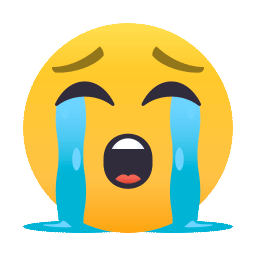 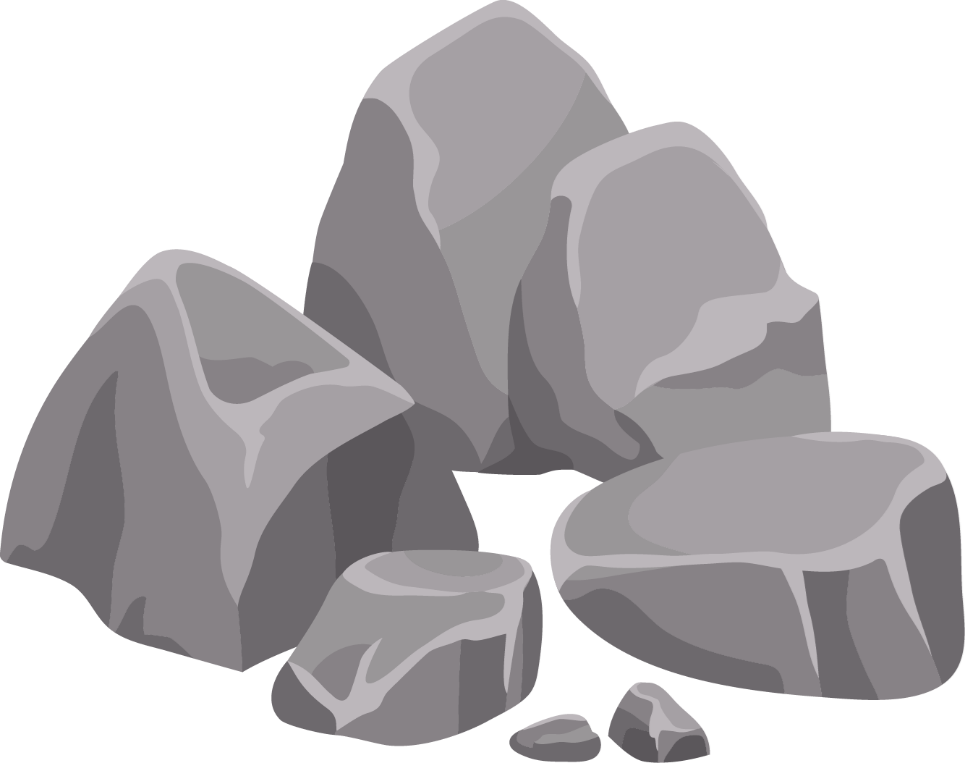 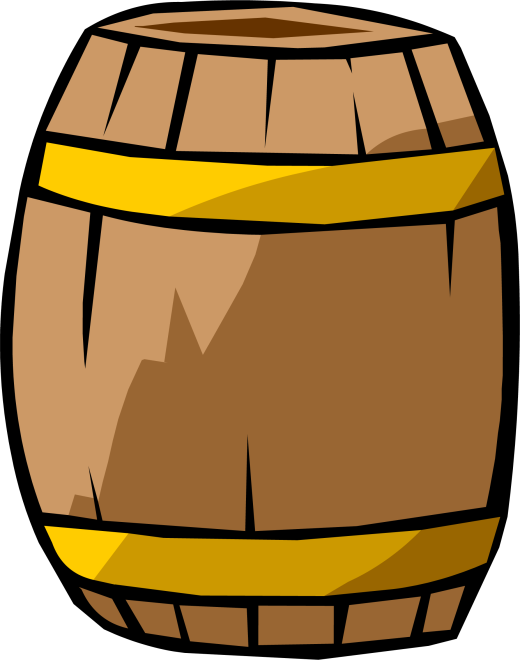 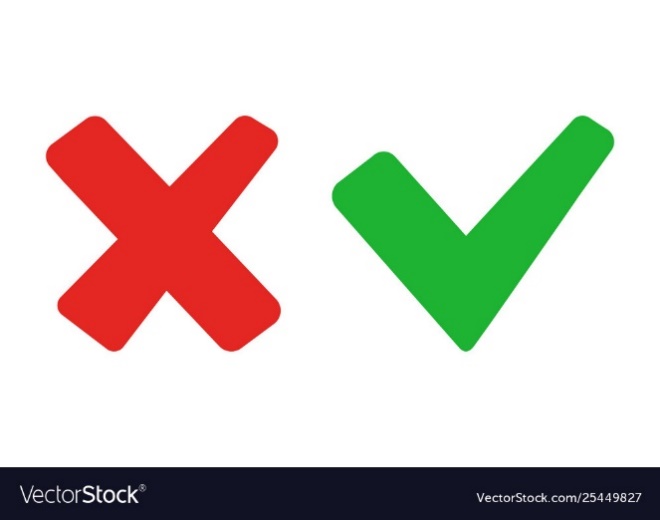 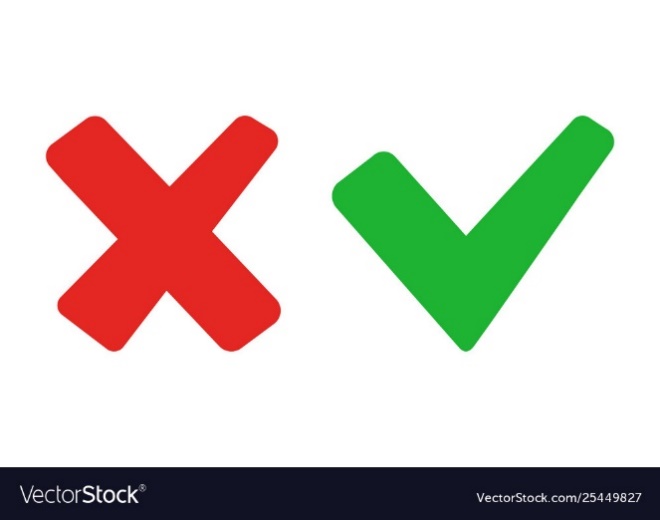 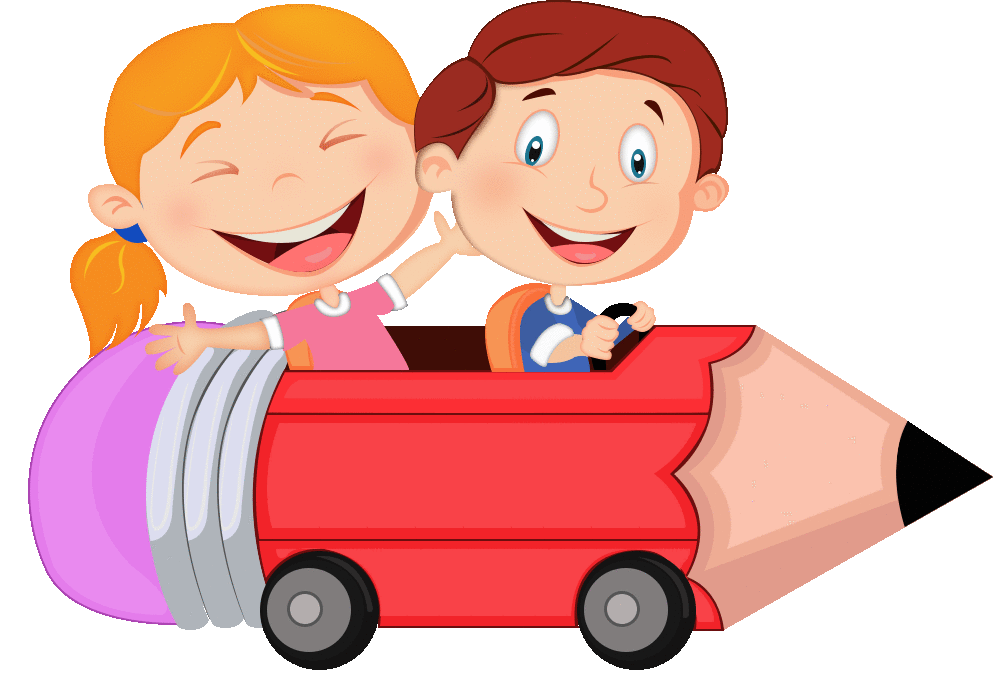 A. 55
B. 59
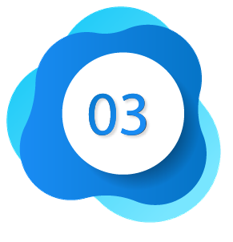 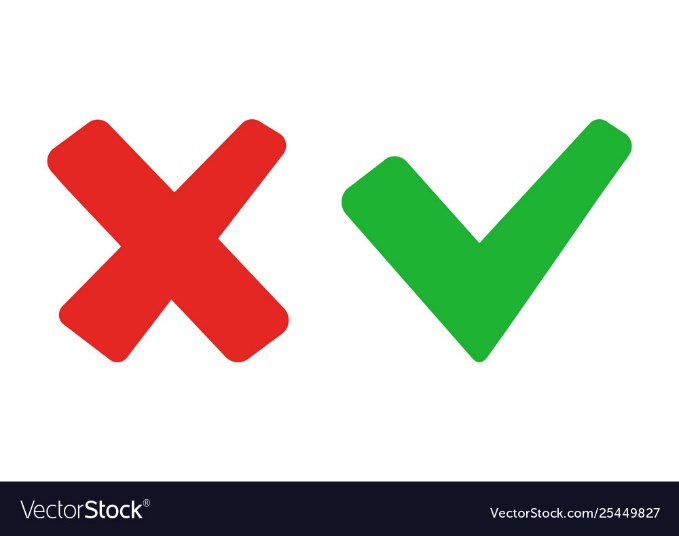 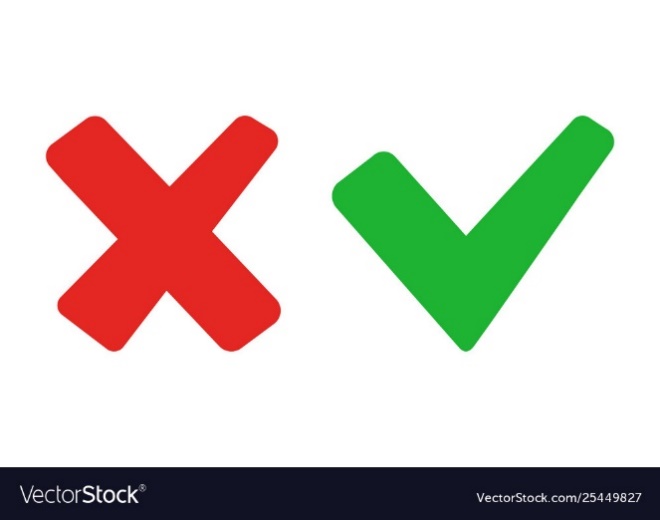 D. 95
C. 99
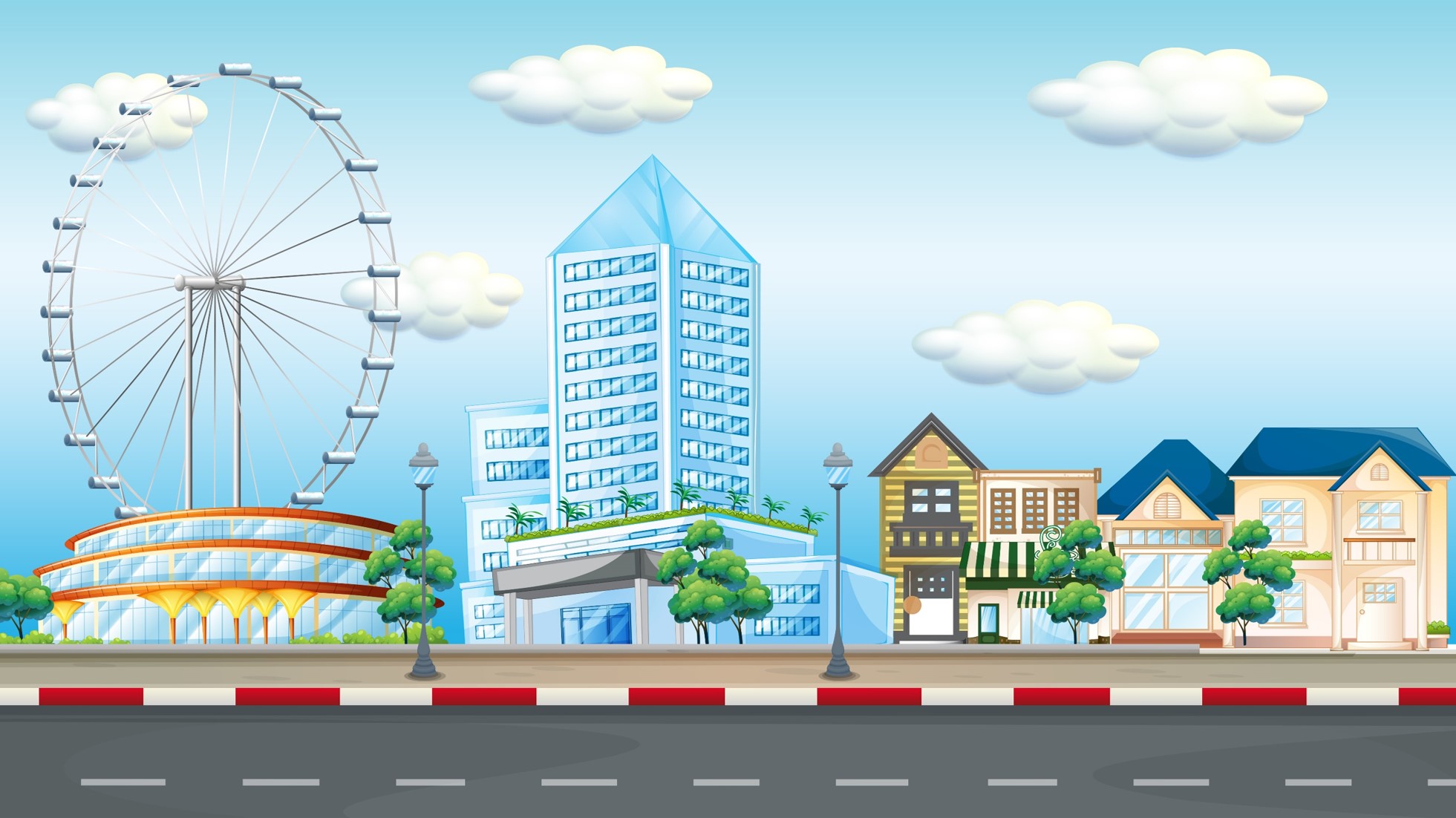 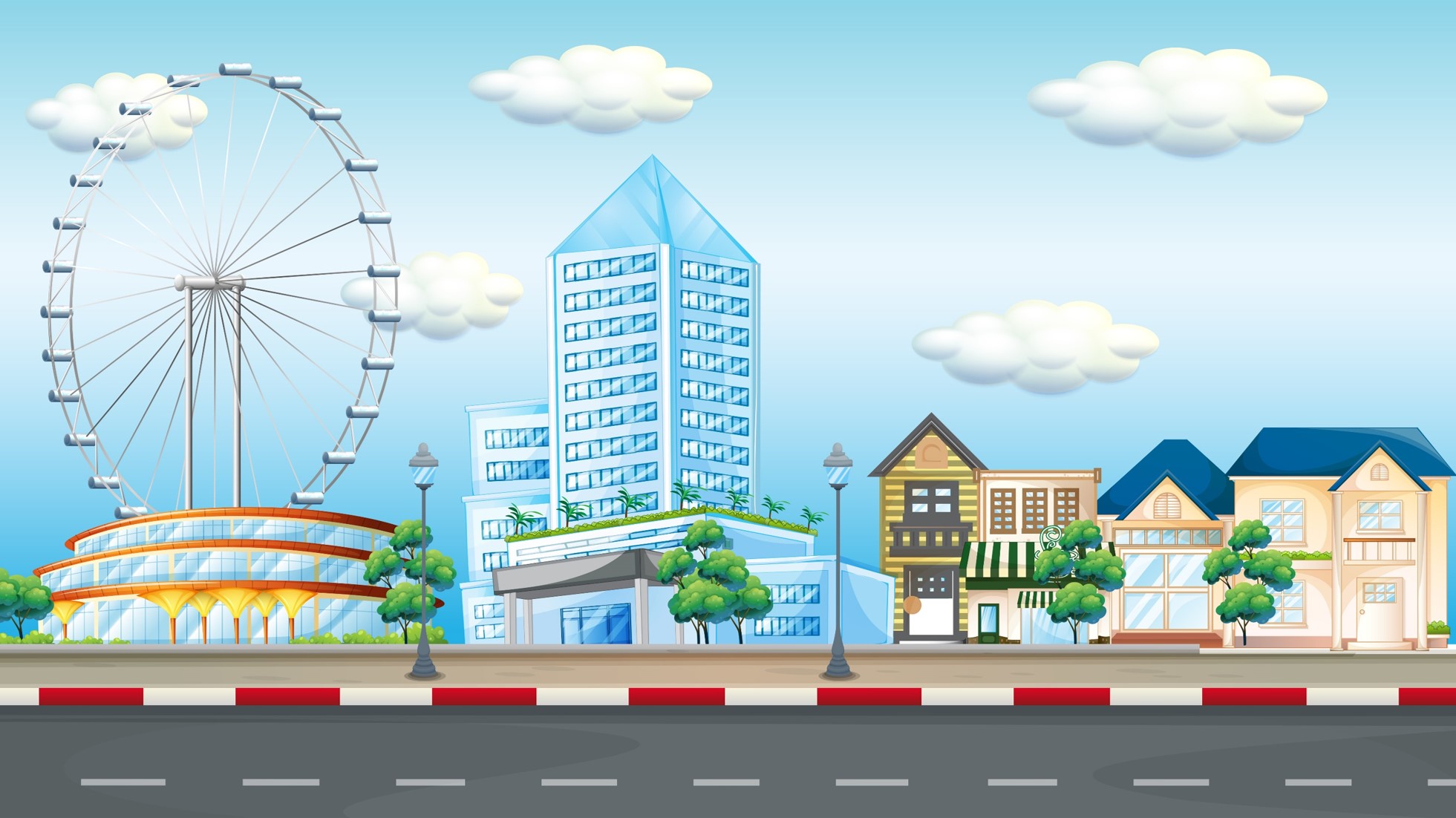 CÂU HỎI:
Viết số “ sáu mươi mốt”
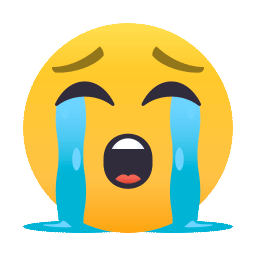 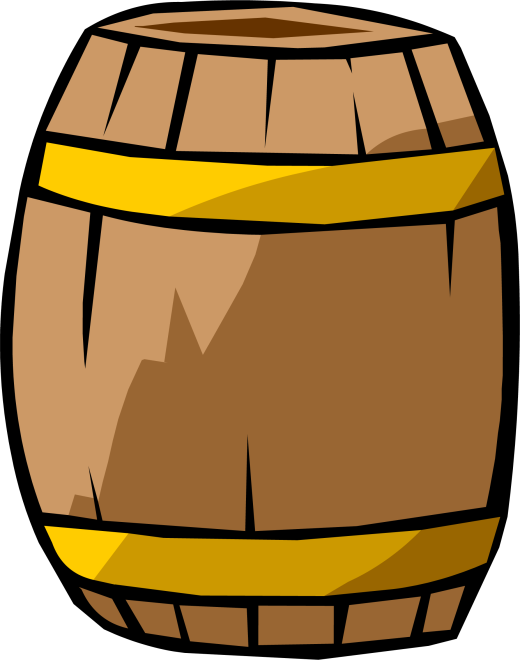 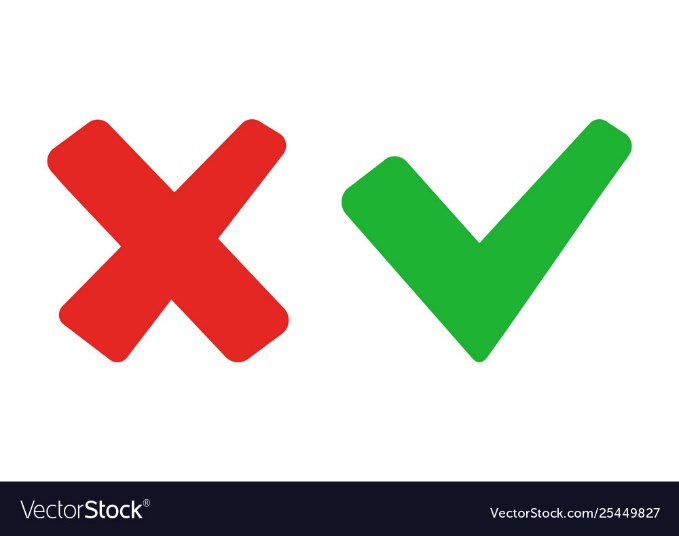 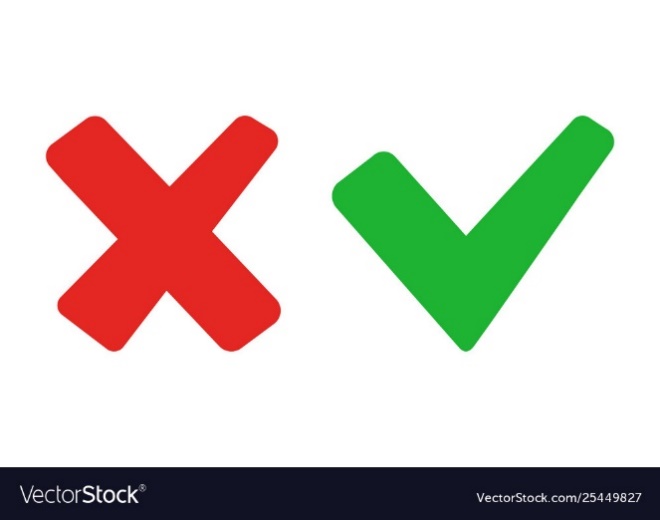 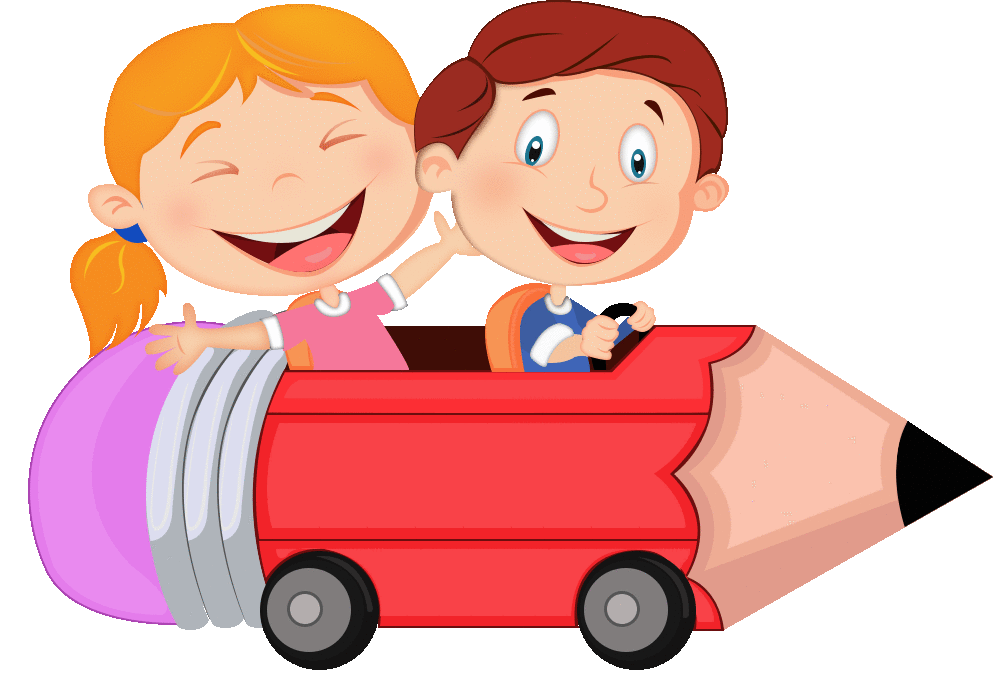 B. 61
A.16
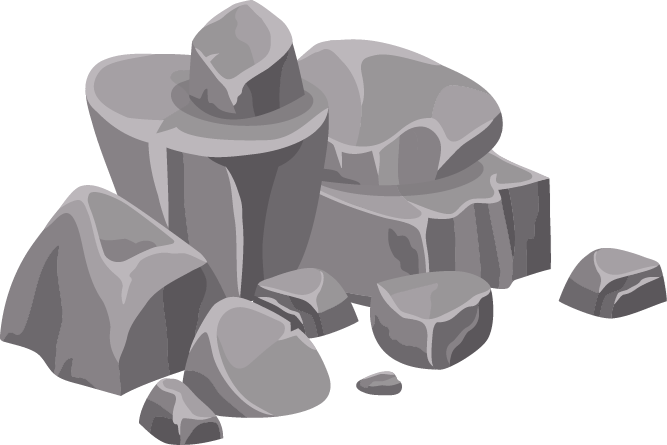 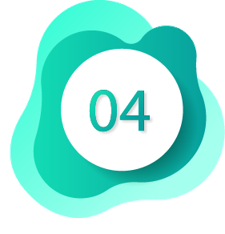 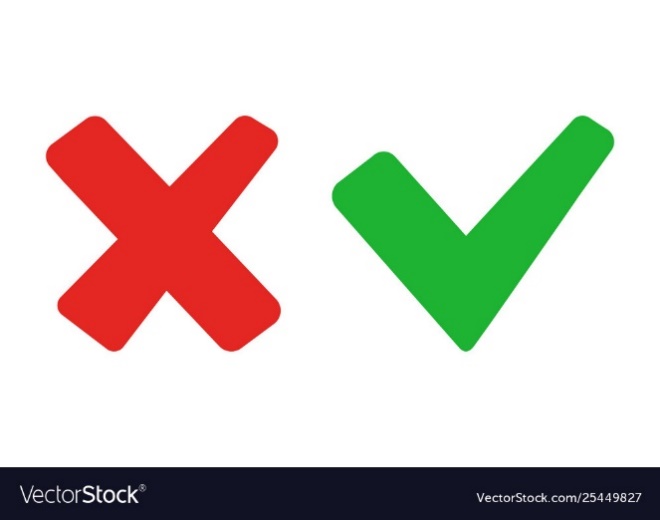 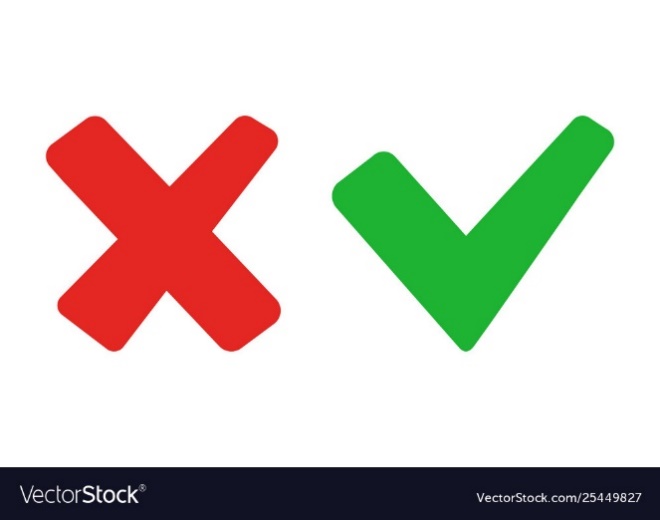 C.601
D.56
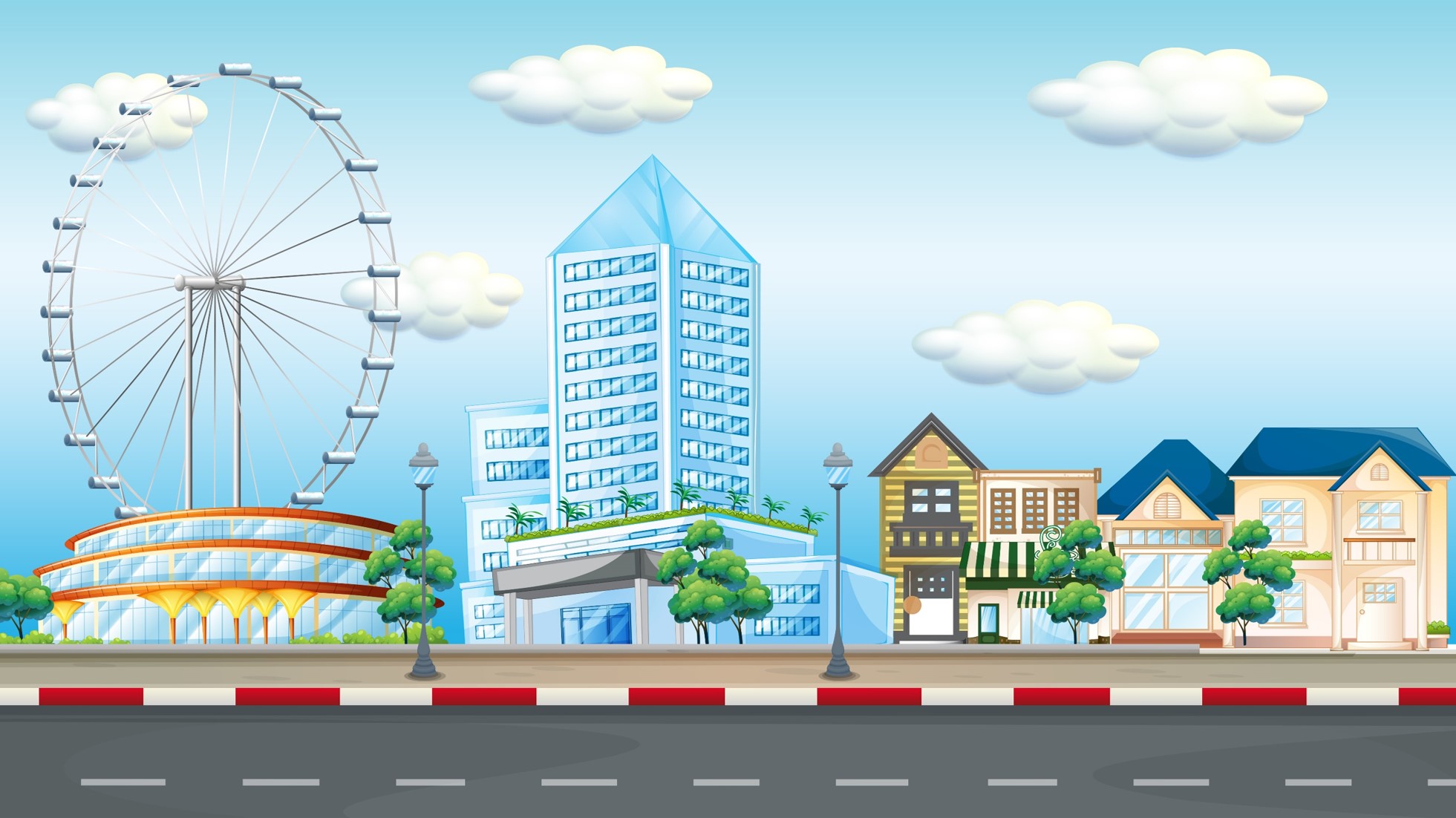 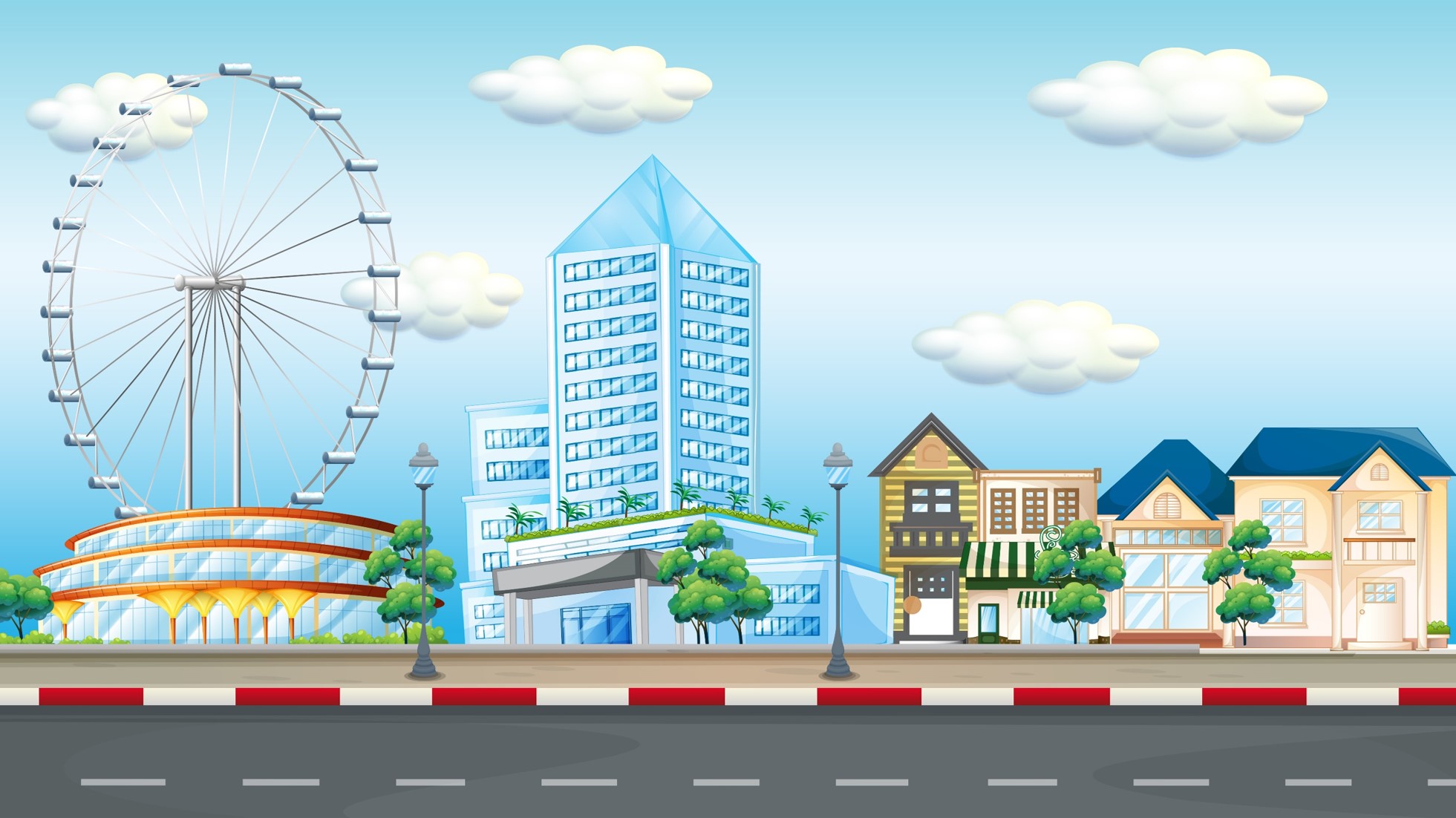 CÂU HỎI:
Đọc số 91
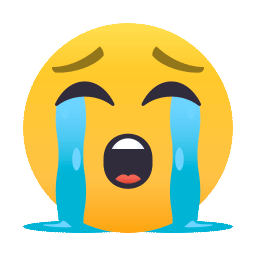 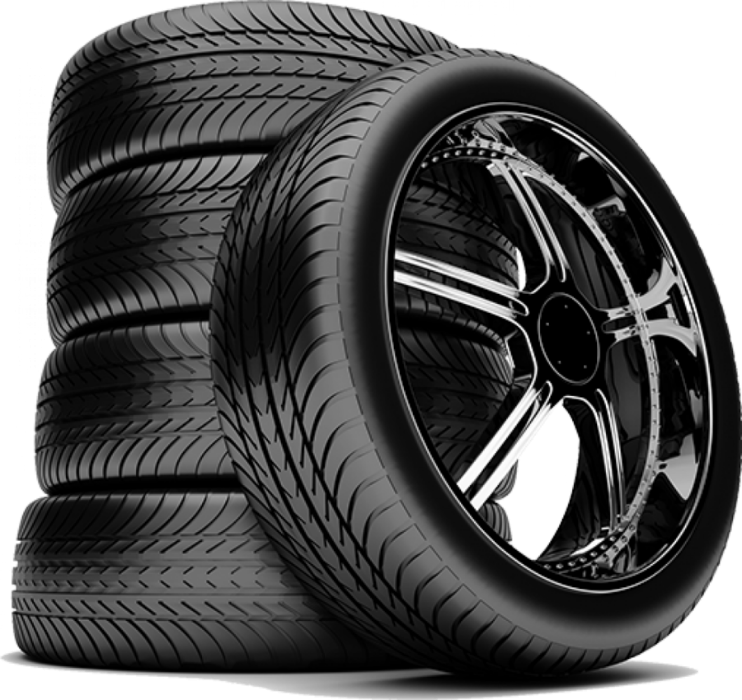 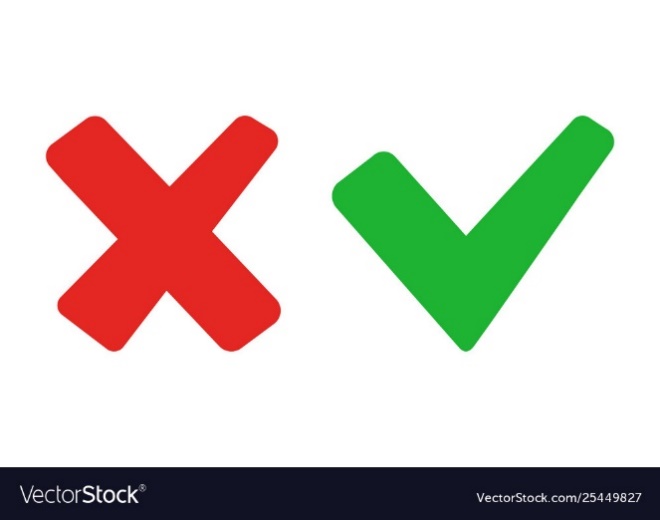 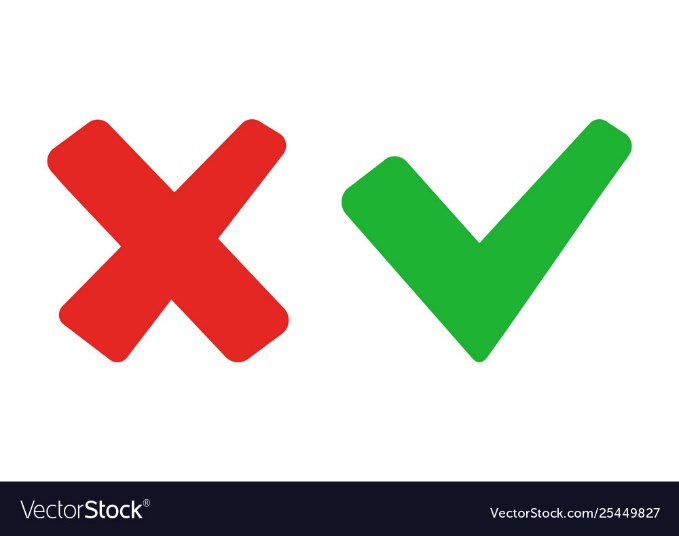 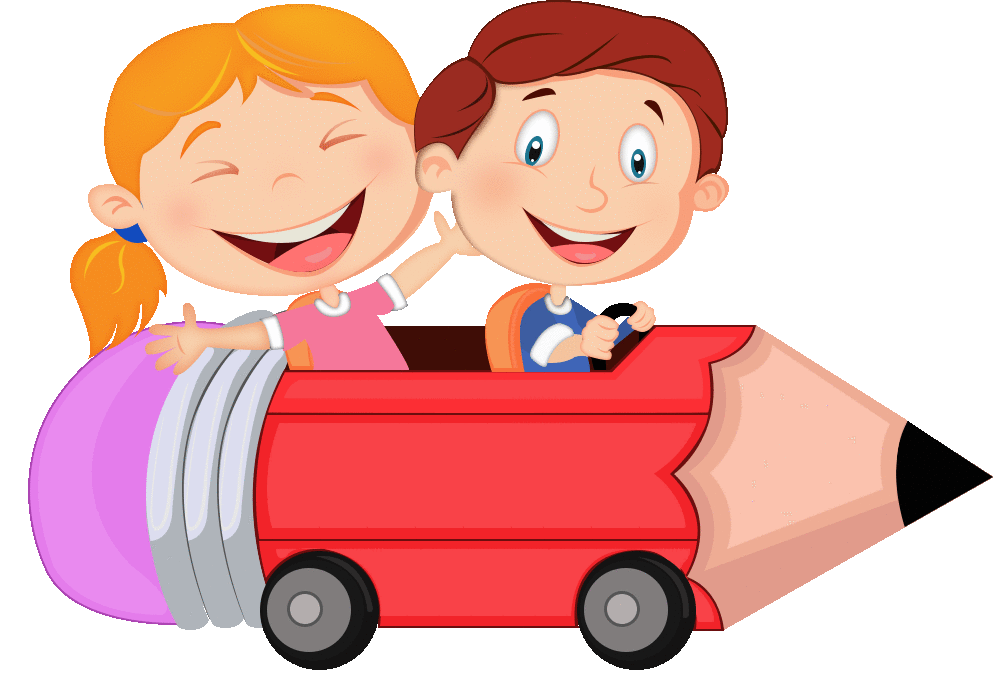 B. Chín mươi
A. Chín mươi mốt
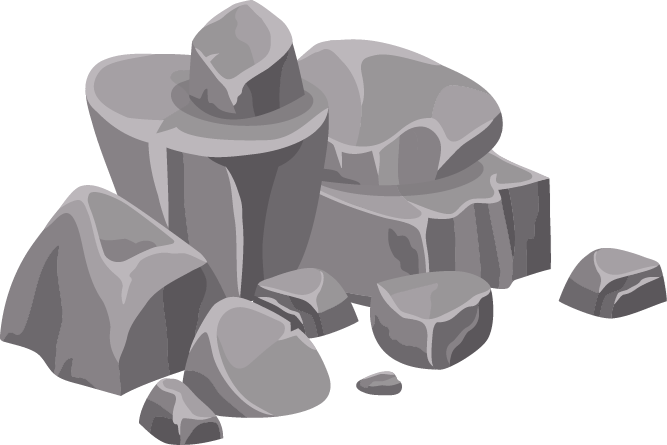 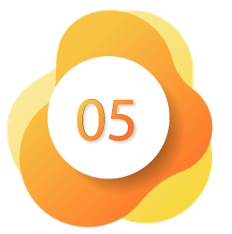 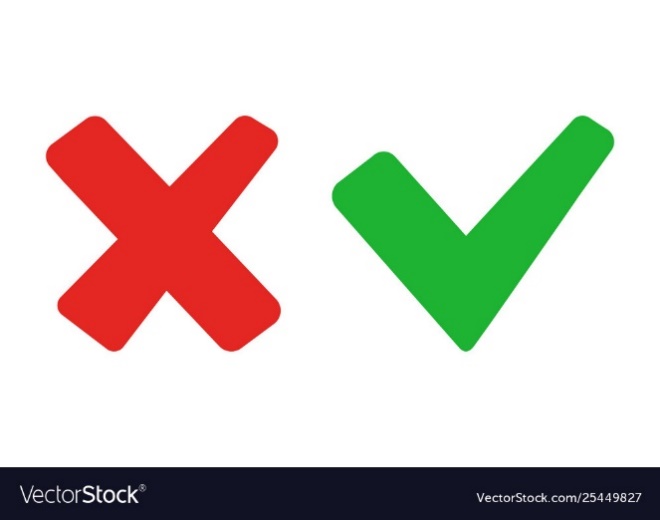 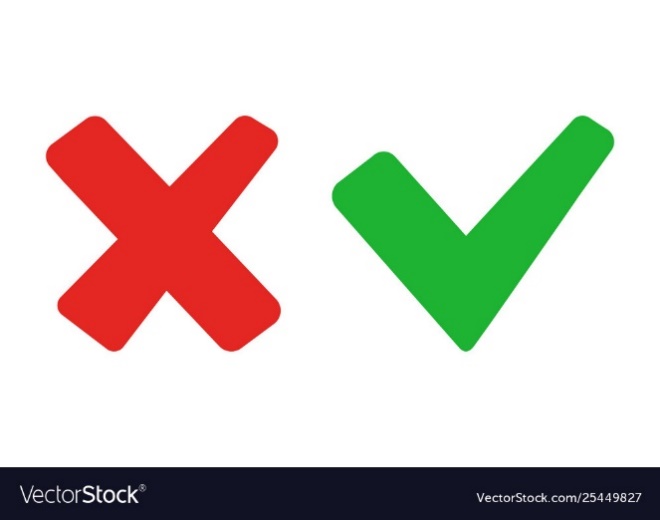 C. Chín chục
D. Chín chục một
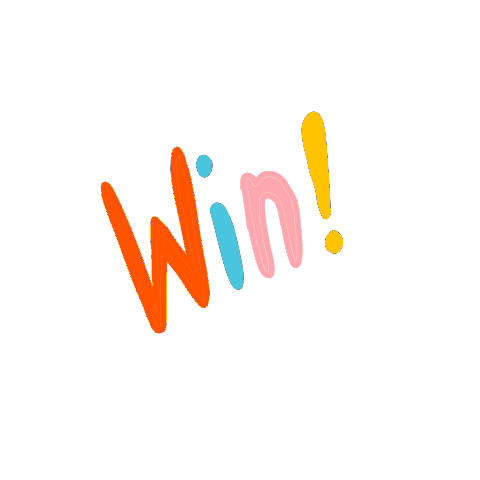 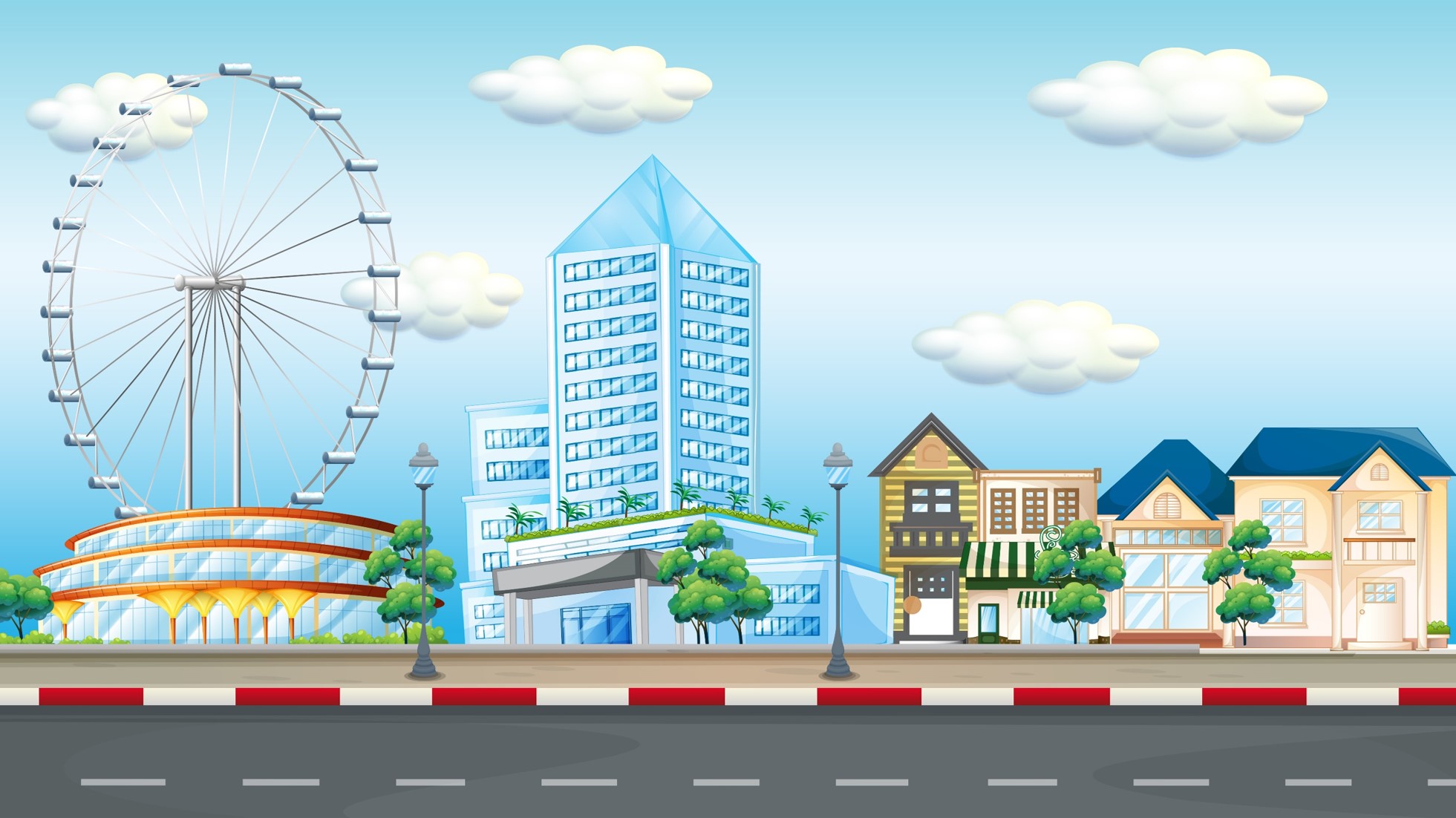 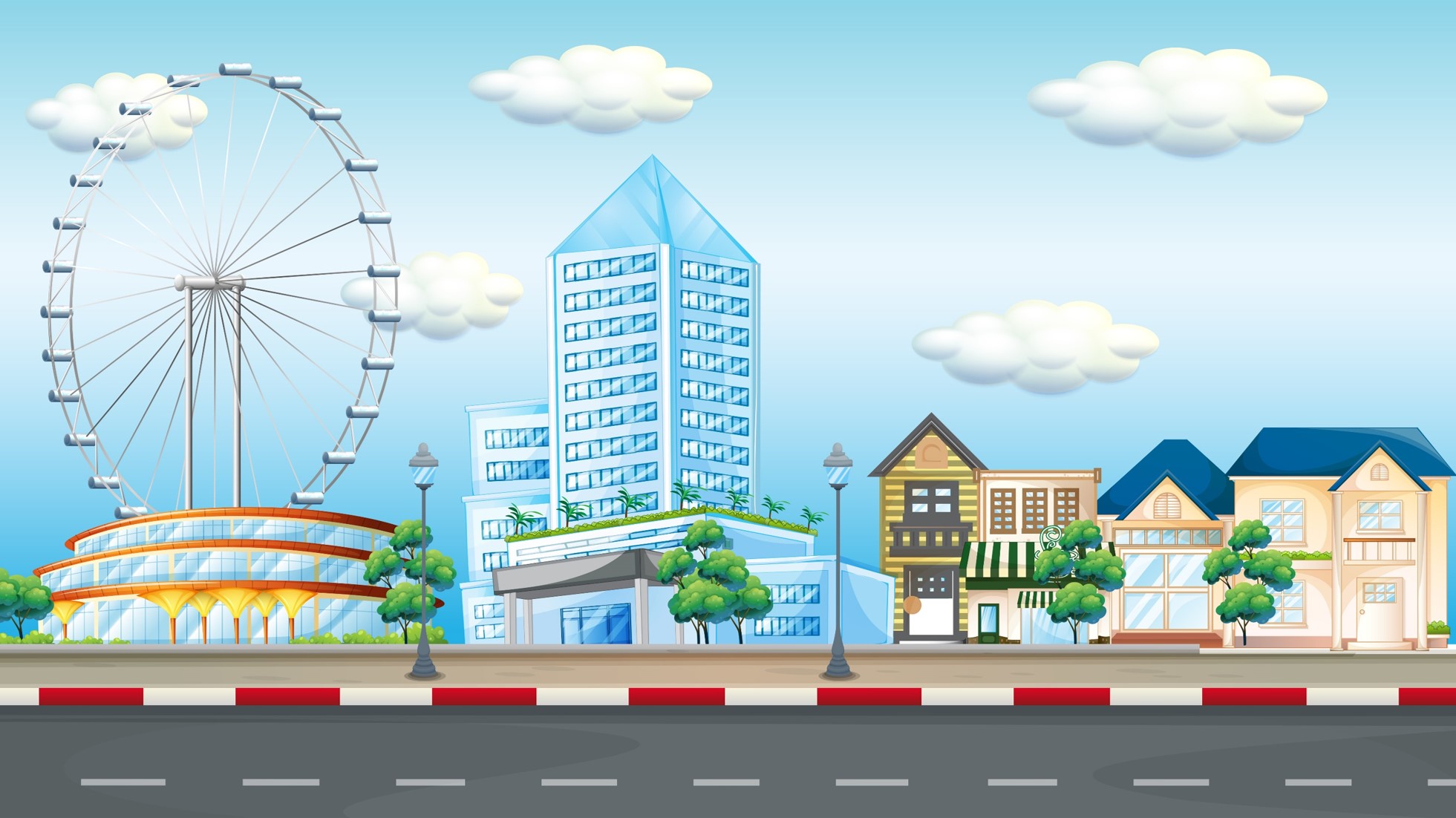 CÂU HỎI:
                      Đọc số 56
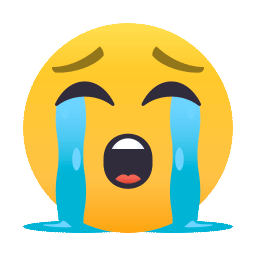 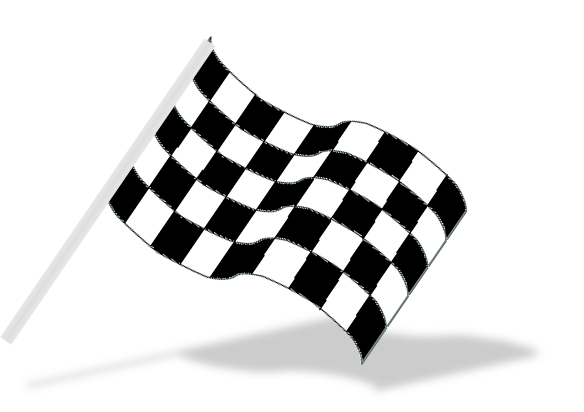 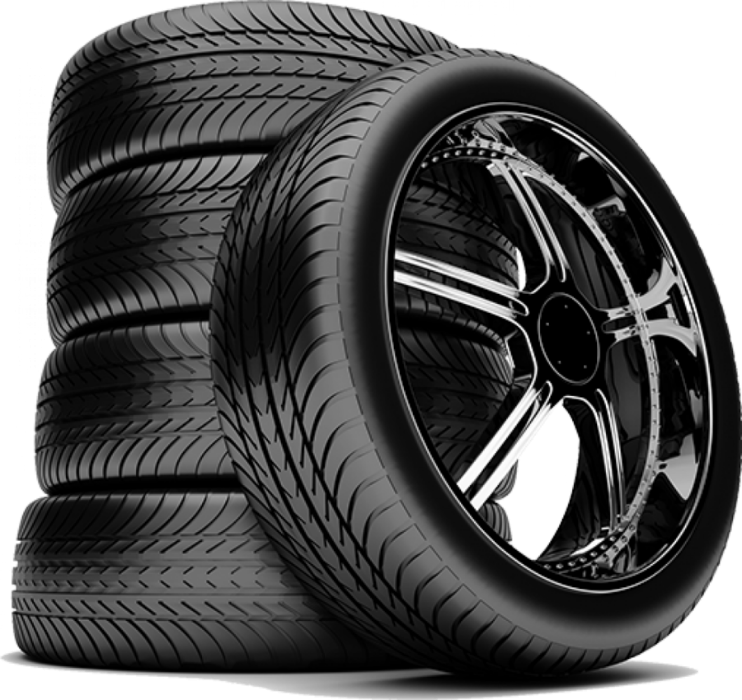 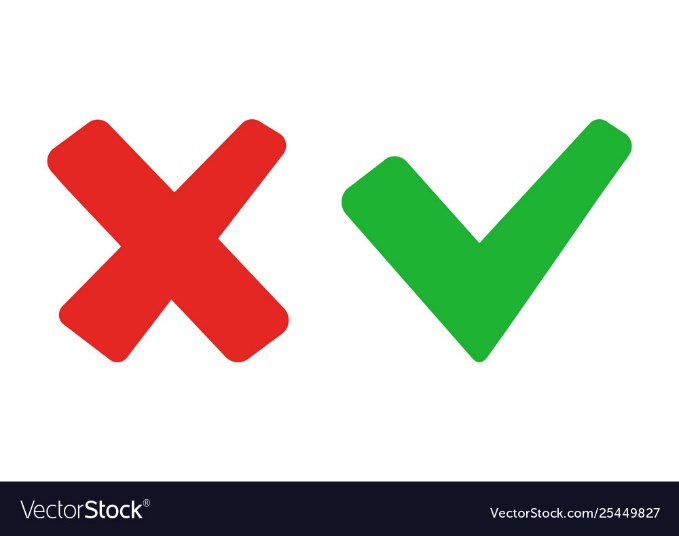 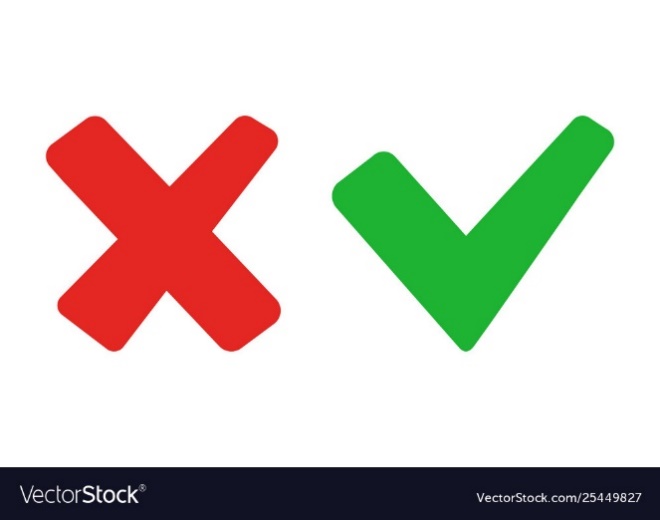 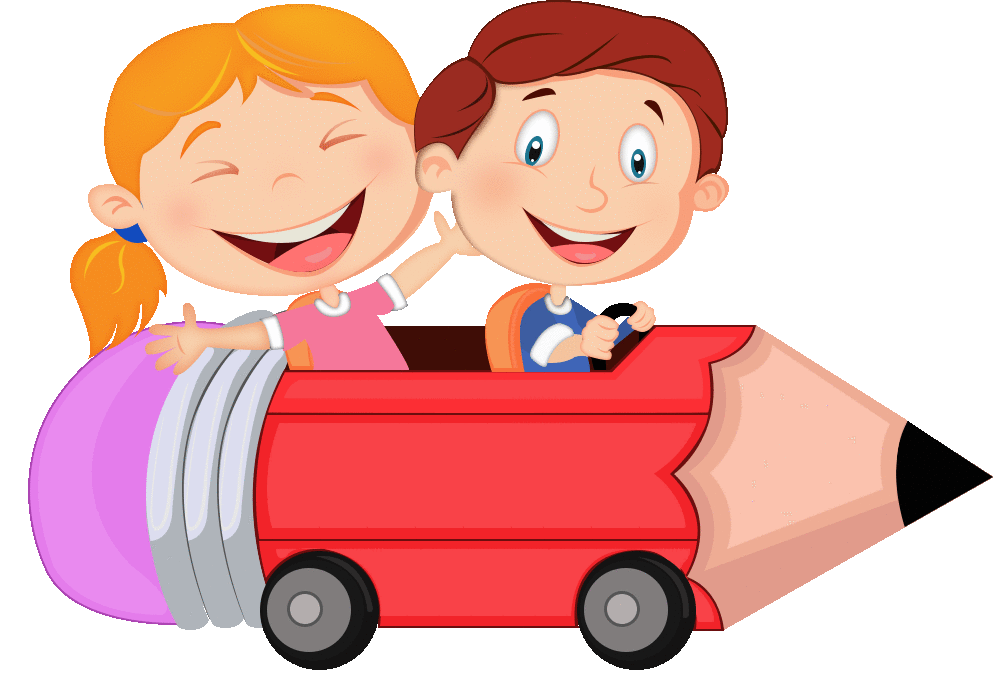 B. Năm mươi sáu
A. Sáu mươi lăm
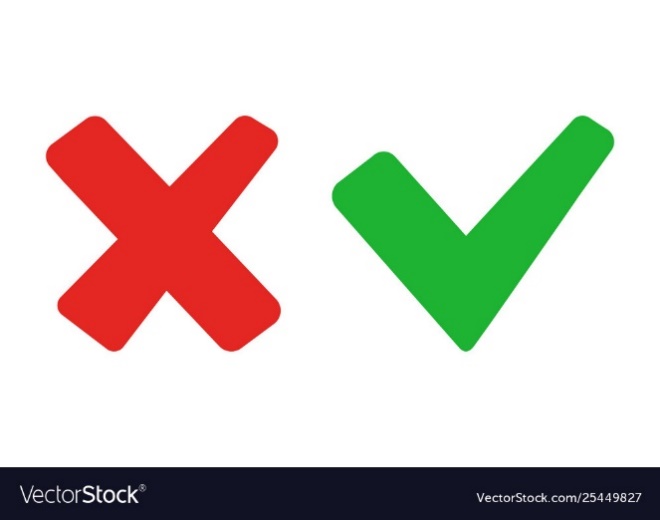 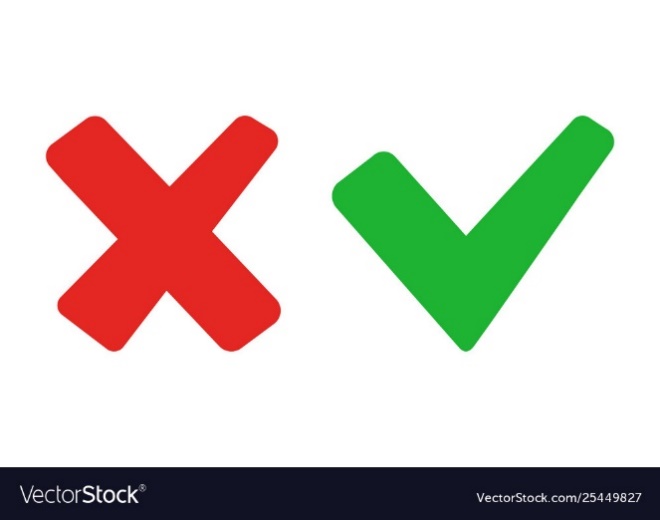 C. Năm chục sáu
D. Năm và sáu
CHỦ ĐỀ 1
ÔN TẬP VÀ BỔ SUNG
BÀI 1
ÔN TẬP CÁC SỐ ĐẾN 100 (t1)
Hoàng Thị Liễu
TIẾT 1
1
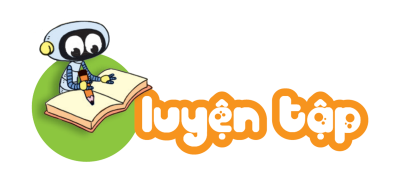 Hoàn thành bảng sau (theo mẫu):
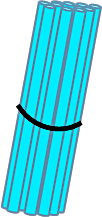 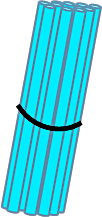 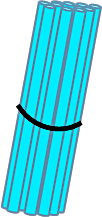 3
4
34
Ba mươi tư
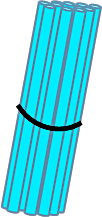 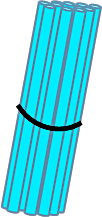 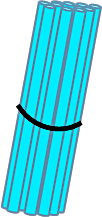 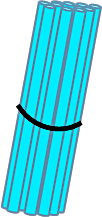 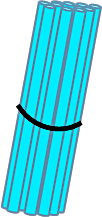 5
1
51
Năm mươi mốt
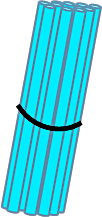 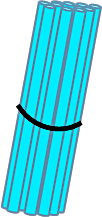 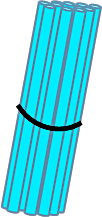 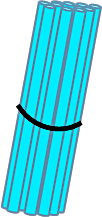 4
6
46
Bốn mươi sáu
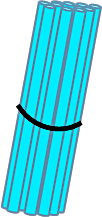 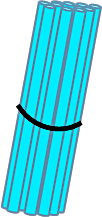 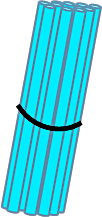 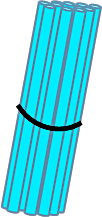 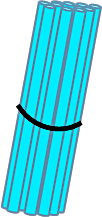 5
5
55
Năm mươi lăm
Hoàng Thị Liễu
Hoàng Thị Liễu
2
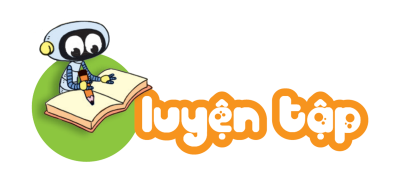 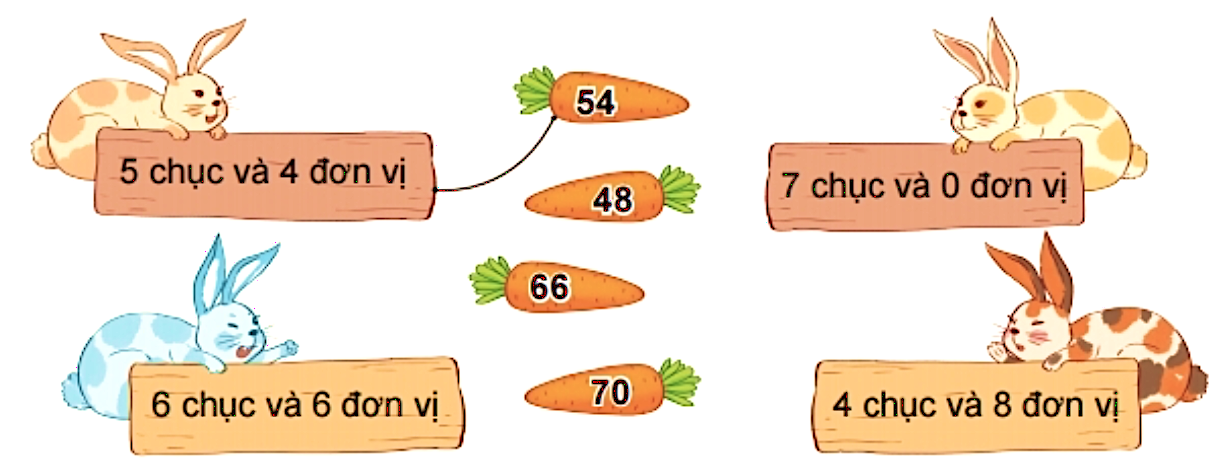 Tìm cà rốt cho thỏ.
54
48
66
70
5 chục và 4 đơn vị
7 chục và 0 đơn vị
4 chục và 8 đơn vị
6 chục và 6 đơn vị
3
Hoàn thành bảng sau (theo mẫu):
Năm mươi bảy
5 chục và 7 đơn vị
57
?
75
Bảy mươi lăm
7 chục và 5 đơn vị
Sáu mươi tư
64
?
6 chục và 4 đơn vị
?
? chục và ? đơn vị
9 chục và 1 đơn vị
91
Chín mươi mốt
Hoàng Thị Liễu
4
a. Tìm những bông hoa ghi số lớn hơn 60
b. Tìm những bông hoa ghi số bé hơn 50
c. Tìm những bông hoa ghi số vừa lớn hơn 50 vừa bé hơn 60
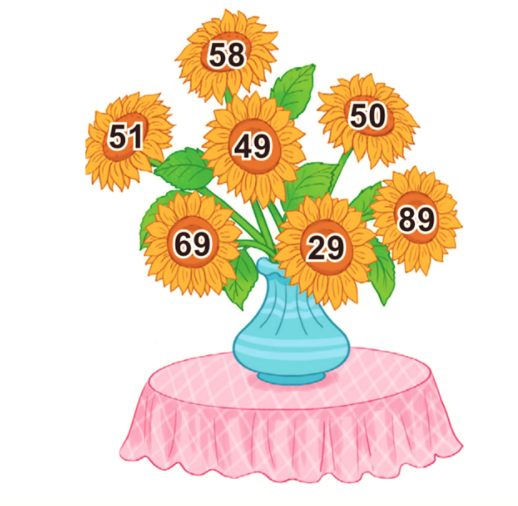 58
58
50
50
51
51
49
49
89
89
69
69
29
29
Hoàng Thị Liễu
Củng cố bài học